Муниципальное бюджетное общеобразовательное учреждение средняя общеобразовательная школа №30 имени А.И.Колдунова
Деление десятичных дробей на натуральное число
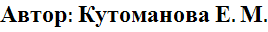 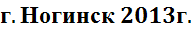 Цели урока:
Отрабатывать умения и навыки выполнения  деления десятичной дроби на натуральное число;
Развивать самостоятельность в деятельности;
Развивать интерес к математике.
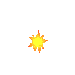 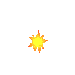 Выполни действия:
10,6:2=
22,2:2=
1,6:2=
4,4:4=
32,2:2=
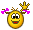 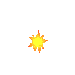 Выполни действия:
12,7·0,01=
13,1·0,01=
14,5·0,01=
26,5·0,01=
27,5·0,01=
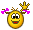 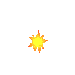 Выполни действия:
0,427·10=
0,131·10=
0,245·10=
0,5065·10=
0,3075·10=
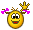 Выполнение упражнений по теме
№ 1340
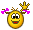 Физкультминутка
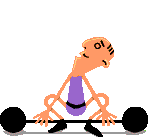 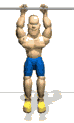 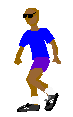 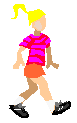 Самостоятельная работа
ДМ №№ 280(а-е)
страница 46.
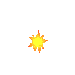 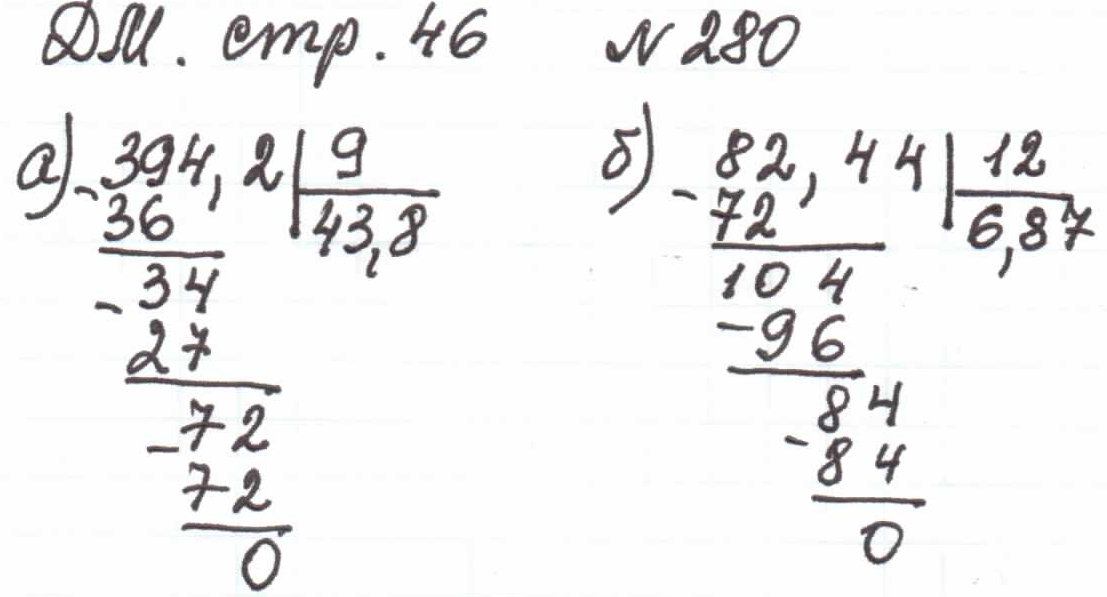 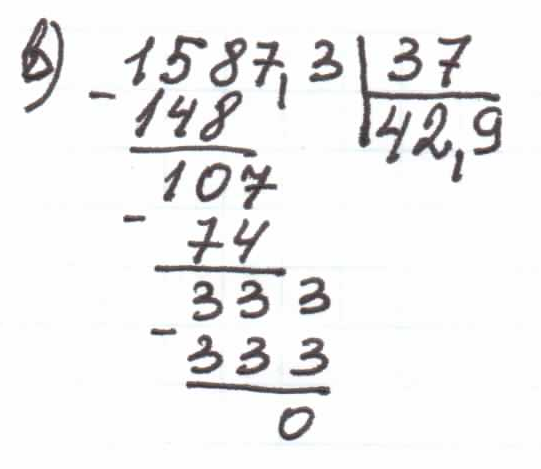 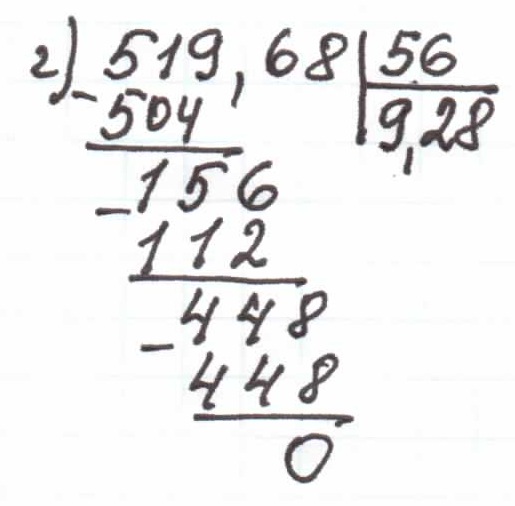 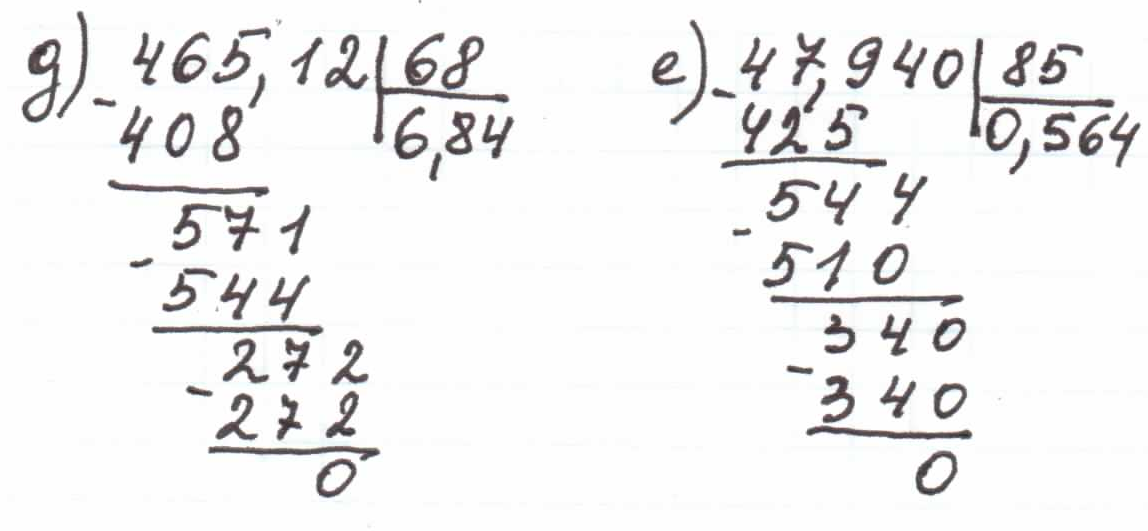 Домашнее задание
П.35,
№1375(2столбик),
№1376,
№1377.
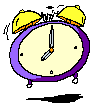 УДАЧИ!